Международная научно-практическая конференция "Актуальные проблемы методики преподавания биологии, химии и экологии в школе и ВУЗе" БИОЛОГО-ХИМИЧЕСКИЙ ФАКУЛЬТЕТКафедра методики преподавания биологии, ХИМИИ и экологии
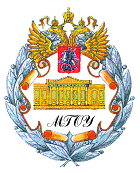 Подготовка профессиональных кадров  
в области геоэкологии 
как один из факторов устойчивого развития

 Черняго Любовь Сергеевна
руководитель  Экспертного совета МОО «Экологический союз»
lyubov.chernyago@yandex.ru
Рекомендация Комитета Министров государствам-членам Совета Европы об основополагающих принципах устойчивого пространственного развития Европейского континента (принята 30 января 2002 года)
Основополагающие принципы устойчивого пространственного развития Европейского континента:
    
    Экономическое и социальное развитие территории  в гармоничном сочетании с ее экологическими и культурными реалиями
[Speaker Notes: http://www.peblds.org/files/Conferences/Kyiv_guiding_principles_r.pdf
Рекомендация Комитета Министров государствам-членам Совета Европы об Основополагающих принципах устойчивого пространственного развития Европейского континента, принятая 30 января 2002 года.
Перспективы экономического и социального развития территории  в гармоничном сочетании с ее экологическими и культурными реалиями
По данным ООН, общий объем заявленного финансирования для проектов устойчивого развития сельского хозяйства, энергетики и транспорта, снижения рисков природных катастроф, лесной политики и других направлениях превысил 510 миллиардов долларов. В общей сложности правительства стран, бизнес, общественные организации и университеты представили более 690 новых целей и проектов в сфере устойчивого развития и "зеленой" экономики.РИА Новости http://ria.ru/nature/20120623/679787921.html#ixzz3QaV3OowK]
Академик Н.Н.Моисеев об устойчивом развитии
«Термин «sustainable development», который мы переводим как «устойчивое развитие», следует интерпретировать как СТРАТЕГИЮ перехода к такому состоянию природы и общества, которое мы можем характеризовать термином «коэволюция» или «эпоха ноосферы»

    Моисеев Н.Н. ≪Устойчивое развитие≫ 
      или ≪Стратегия переходного периода» 
     // Моисеев Н.Н. Заслон средневековью. 
     Сборник. —М.: Тайдекс Ко, 2003. — С. 297–298.
[Speaker Notes: Итоги РИО+20:
По данным ООН, общий объем заявленного финансирования для проектов устойчивого развития сельского хозяйства, энергетики и транспорта, снижения рисков природных катастроф, лесной политики и других направлениях превысил 510 миллиардов долларов. В общей сложности правительства стран, бизнес, общественные организации и университеты представили более 690 новых целей и проектов в сфере устойчивого развития и "зеленой" экономики.РИА Новости http://ria.ru/nature/20120623/679787921.html#ixzz3QaHNE73V]
XX Международная конференция «Экологическое образование для устойчивого развития: шаг в будущее» 26-27 июня 2014 года
РЕКОМЕНДАЦИИ  КОНФЕРЕНЦИИ
Администрации Президента:
Образовать координационный совет по формированию в Российской Федерации системы всеобщего, комплексного и непрерывного экологического образования для устойчивого развития с наделением полномочиями общественной экспертизы учебно-образовательных программ
Правительству РФ:
Разработать и утвердить Национальную стратегию образования для устойчивого развития и план ее реализации
[Speaker Notes: Международный Зеленый Крест в год своего 20-летнего юбилея совместно с Международным независимым эколого-политологическим университетом (Академией МНЭПУ), Неправительственным экологическим фондом им. В.И. Вернадского и Международной экологической организацией «ГРИНЛАЙТ» провели 26-27 июня 2014 года в Москве XX Международную конференцию «Экологическое образование для устойчивого развития: шаг в будущее», которая состоялась в год завершения Декады ООН по Образованию для устойчивого развития (ОУР). Международное сообщество обобщает опыт и дает оценку со­зданных механизмов дальнейшего развития экологического образования для устой­чивого развития после 2014 года как в мировом, так и национальных масштабах. В русле этих процессов Россия подводит итоги Года охраны окружающей среды (2013), а страны СНГ – Года экологической культуры]
Технологическая платформа (ТП)«Технологии экологического развития»
ТП – механизм взаимодействия частного и государственного секторов для решения различных актуальных вопросов и проблем в области окружающей среды.
Главные направления ТП: 
экологически безопасное производство 
экологически безопасное обращение с отходами
мониторинг окружающей среды, чрезвычайных ситуаций природного и техногенного характера 
рациональное природопользование
новые экологических стандарты качества жизни 
ТП объединяет более 200 организаций: вузы, научно-исследовательские институты, проектные, консалтинговые, инжиниринговые компании, производственные предприятия, институты развития и фонды, органы государственной власти
[Speaker Notes: Технологические платформы разрабатываются согласно Федеральной целевой программе «Исследования и разработки по приоритетным направлениям развития научно-технологического комплекса России на 2007—2013 годы».«Технологии экологического развития» — одна из 30 технологических платформ, развиваемых сегодня в России. Инициаторами ее создания стали Московский государственный университет имени М. В. Ломоносова, Российский государственный гидрометеорологический университет (РГГУ) и Национальный исследовательский университет «Высшая школа экономики», координирует проект Русское географическое общество. По своей сути эта технологическая платформа является уникальным и необходимым механизмом взаимодействия частного и государственного секторов для решения различных актуальных вопросов и проблем в области окружающей среды.]
ФГОС ВПО по направлению подготовки 022 000»Экология и природопользование»(бакалавр)
Общекультурные компетенции 
Понимать социальную значимость своей будущей профессии, обладать высокой мотивацией к выполнению профессиональной деятельности (ОК-3);
Компетенциями в области "Геоэкология":
Знать и уметь решать глобальные и региональные геоэкологические проблемы; владеть методами ландшафтно-геоэкологического проектирования, мониторинга и экспертизы - (ПК-12);
Виды профессиональной деятельности
научно-исследовательская,
проектно-производственная, 
контрольно-ревизионная,
административная,
педагогическая
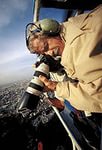 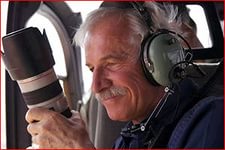 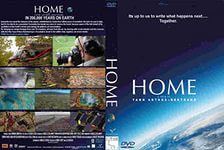 22 апреля – Международный день 
Матери-Земли
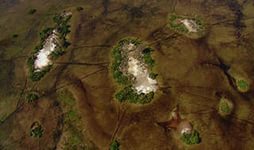 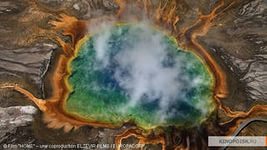 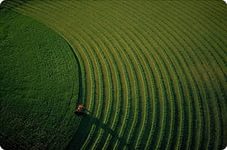 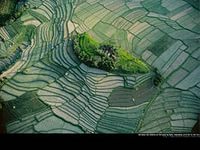 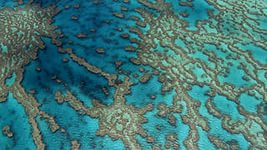 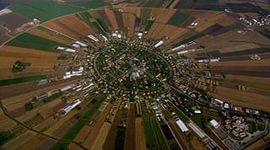 [Speaker Notes: Отличным стимулом к формированию общекультурных компетенций  и выработке гражданской позиции будущих геоэкологов служит документальный фильм «Home» («Дом»). Его создатели – французский режиссер Люк Бессон  и фотожурналист Ян Артюс – Бертран, который получил мировую известность за проект «Земля, увиденная с неба», в 2011 году были награждены медалью имени В.И.Вернадского за вклад в устойчивое развитие. Они также стали лауреатами престижной российской Национальной экологической премии, учрежденной комитетом Госдумы РФ по природным ресурсам, природопользованию и экологии за привлечение внимания общественности к проблеме сохранения биосферы. Фильм просмотрели миллионы людей в разных уголках планеты, он имел ошеломляющий успех. На его создание ушло 15 лет, в  основу положены несколько сотен тысяч  фотоснимков, сделанных с вертолета Яном Артюсом - Бертраном в десятках странах мира, чтобы с высоты птичьего полета люди смогли увидеть захватывающую красоту нашего дома - Земли и осознать грандиозный масштаб бедствия, причиненного антропогенным воздействием.  
Начиная с 22 апреля 2009 года все прогрессивное человечество отмечает Международный день Матери-Земли. Он  установлен 63-й сессией Генеральной Ассамблеи ООН, чтобы напомнить о Декларации РИО-92, где отмечено, что Земля и ее экосистемы являются нашим общим домом, обеспечивающим жизнь всем живущим на планете организмам.]
Комитет Госдумы РФ по природным ресурсам, природопользованию и экологииПарламентские слушания на тему: «Лесная политика России: взгляд в будущее»20.05.2013 год
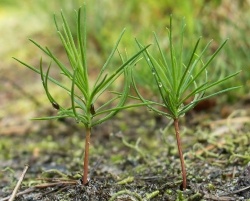 Десятилетие ООН образования в интересах устойчивого развитияРоссийско-шведский проект «Образование для устойчивого развития»
Российско-шведский семинар 
для преподавателей высшей школы, заинтересованных в эффективной  реализации идеологии устойчивого развития в сфере образования

    «Зелёная экономика» 
   в глобальной повестке:
    от Стокгольма до Рио»

                   Москва, МГУ имени М.В. Ломоносова, 
24-26 апреля 2012 г.


        Цель семинара – содействие росту потенциала российского образовательного сообщества в условиях перехода к «зеленой» экономике в преддверии Конференции ООН по УР «Рио+20» за счет освоения достижений Швеции и других передовых в рассматриваемом отношении стран и регионов мира
SymbioCity –шведская модель устойчивого развития городов
[Speaker Notes: Игра доступна на русском языке по ссылке http://www.btslearning.com/app/ebs/symbiocity/ru/index.asp
Игра направлена на повышение осведомленности местных органов власти, обычных людей в области возможностей устойчивого развития и сценариев развития городов. Изначальные стартовые условия – город с населением 300.000 человек. Горизонт планирования – 30 лет. Перед игроком ставится две задачи – решить представленные проблемы города, максимизировать результат по трем показателям: экономическому, социальному и экологическому. Игроку дается 10 минут на решение задач.]
ДЕПАРТАМЕНТ РОСПРИРОДНАДЗОРА ПО ЦФО
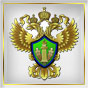 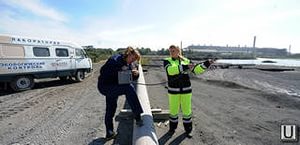 Стратегическая цель 
Федеральной службы по надзору в сфере природопользования:
обеспечение экологической и экономической безопасности;
соблюдение рационального, непрерывного, неистощительного природопользования;
сохранение всех компонентов окружающей среды от деградации и уничтожения
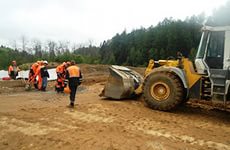 [Speaker Notes: Компетенции в области экологического права и пресечения нарушений экологического законодательства студенты получают при прохождении производственной практики в Департаменте  Росприроднадзора по ЦФО, в функции которого входит осуществление государственного контроля и надзора в сфере природопользования и охраны окружающей среды.]
БЛАГОДАРЮ ЗА ВНИМАНИЕ!
Основы государственной политики в области экологического развития Российской Федерации на период до 2030 года
Решение социально-экономических задач, обеспечивающих экологически ориентированный рост экономики, сохранение благоприятной окружающей среды, биологического разнообразия и природных ресурсов для удовлетворения потребностей нынешнего и будущих поколений, реализации права каждого человека на благоприятную окружающую среду, укрепления правопорядка в области охраны окружающей среды и обеспечения экологической безопасности